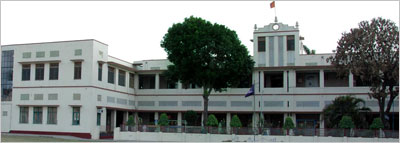 ORGANISED  “AIDS DAY” BY SOHAN LAL D.A.V COLLEGE AMBALA CITY
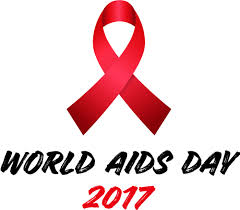 ACTIVITIES :-
SLOGANS


STORY TELLING AND WRITING 


POWER POINT PRESENTATION

POSTER MAKING
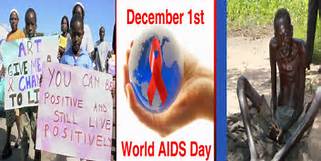 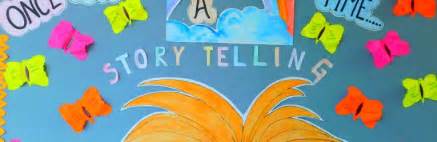 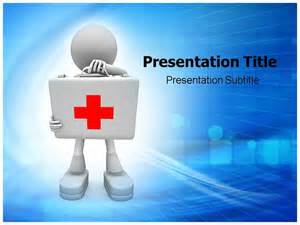 MEMBERS OF RED RIBBON CLUB (RRC)
Coordinator – DR. Neelam Luthra
Incharge- Ms. Neera
Asst. Incharge – Ms. Somwati 
President –Jyoti
Vice president- Narsingh
Finance secretary – Niharika Mishra 
Secretary – Mandeep
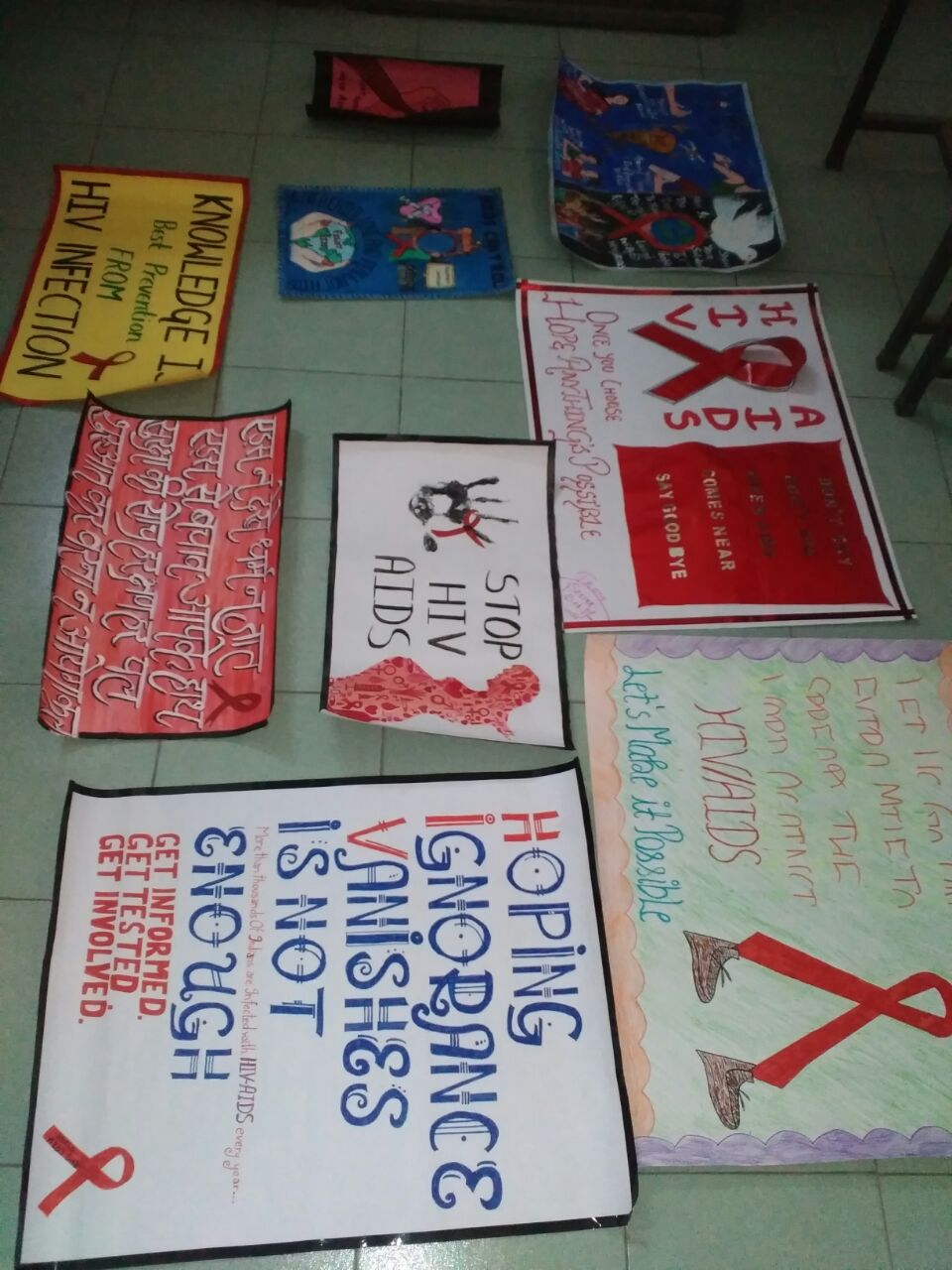 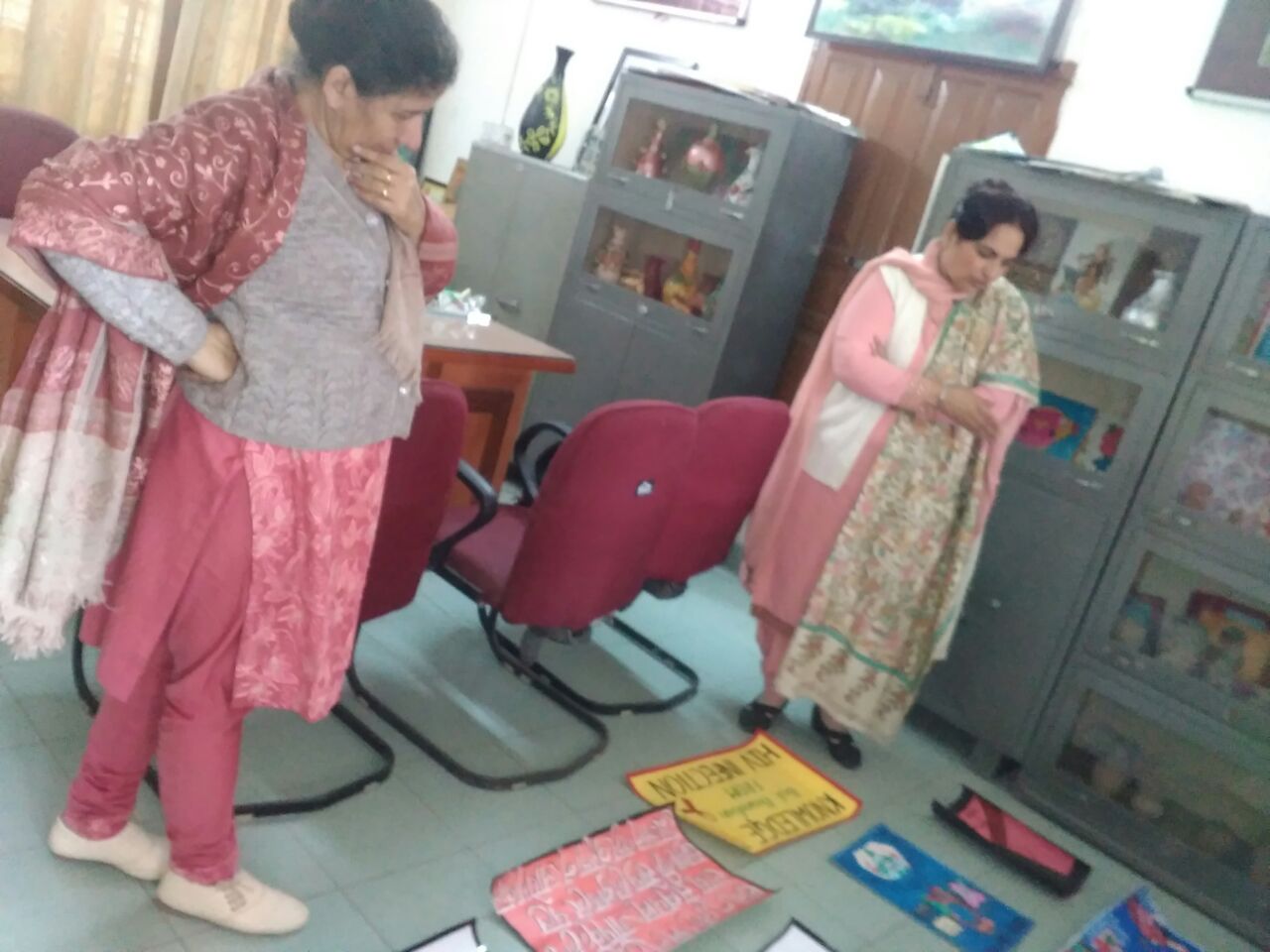 POSTER MAKING
SLOGAN WRITING
Power point Presentation
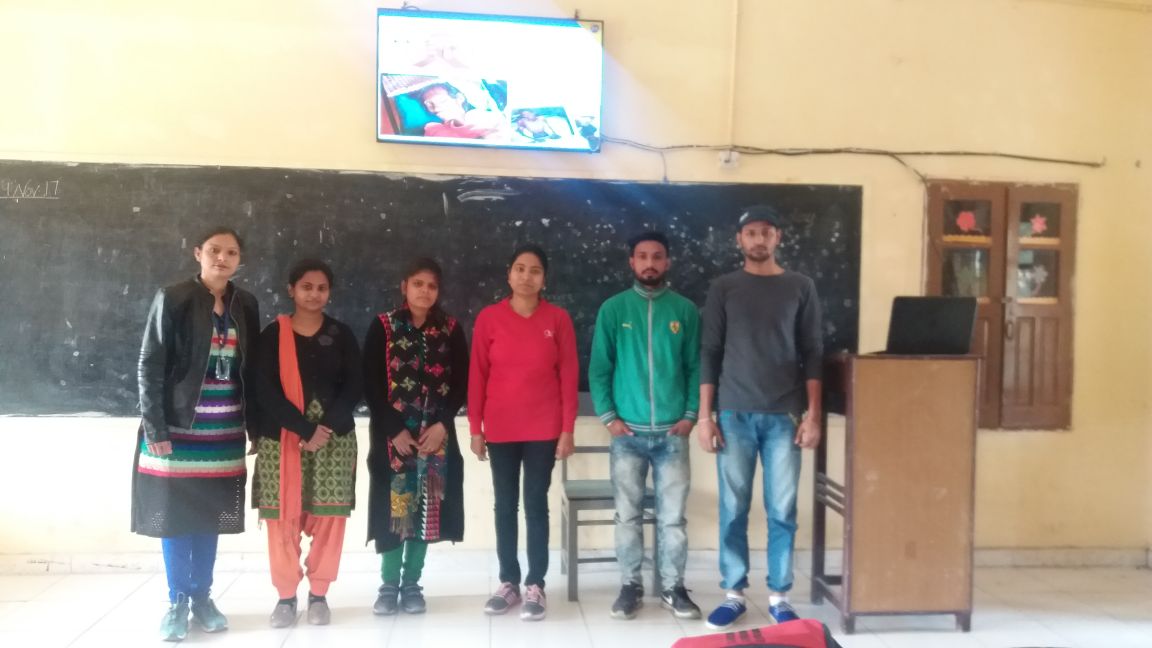 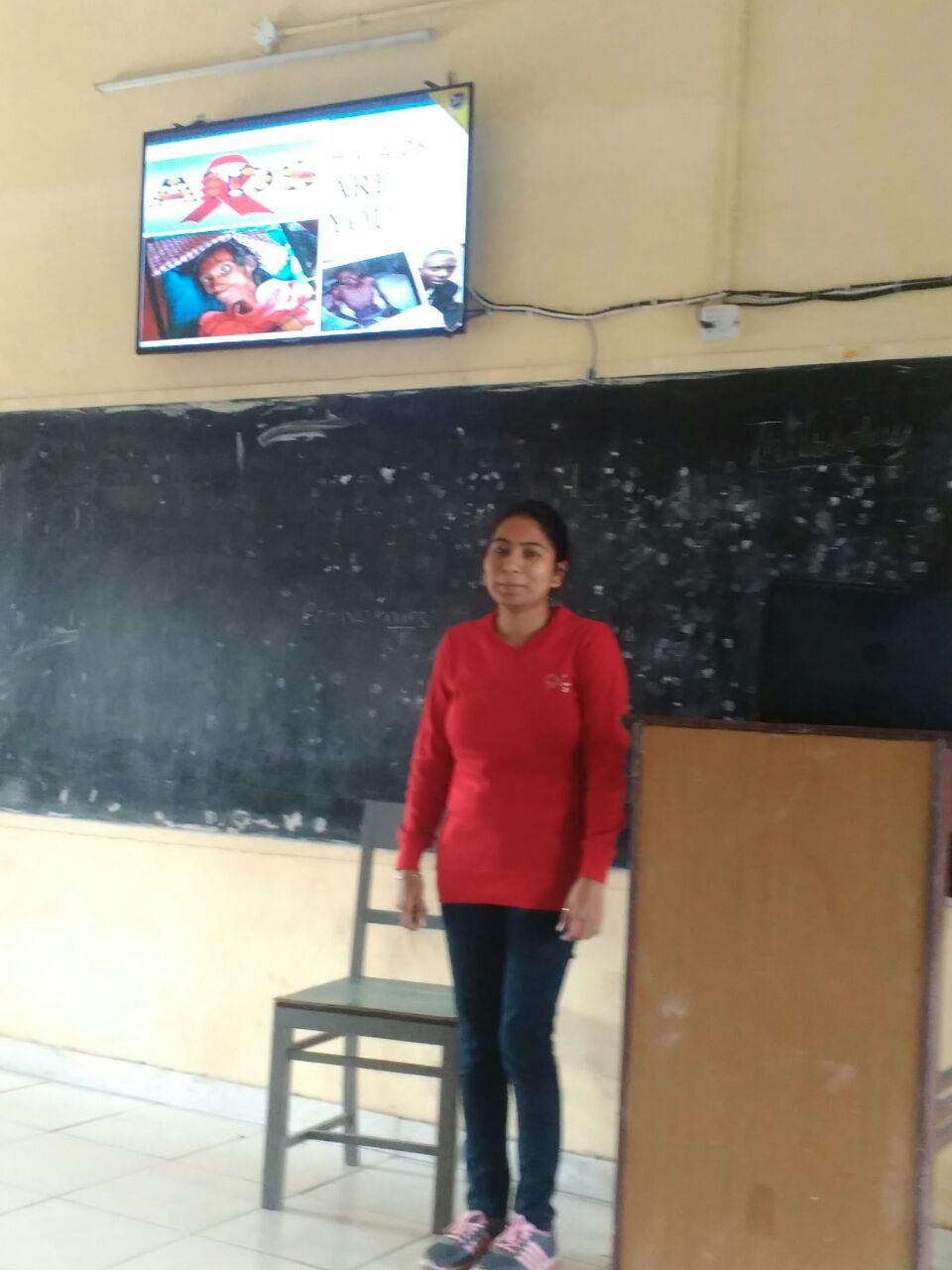 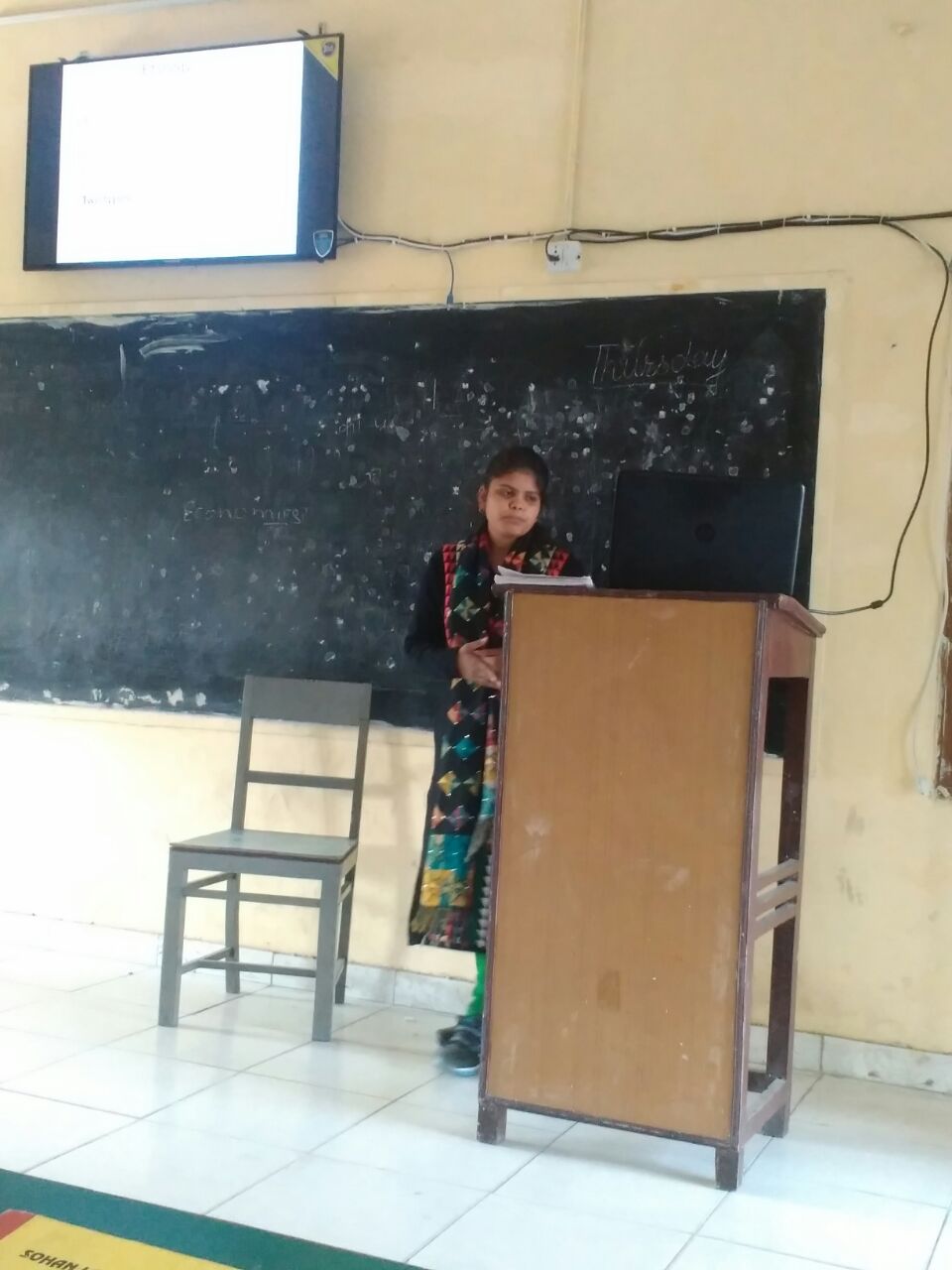 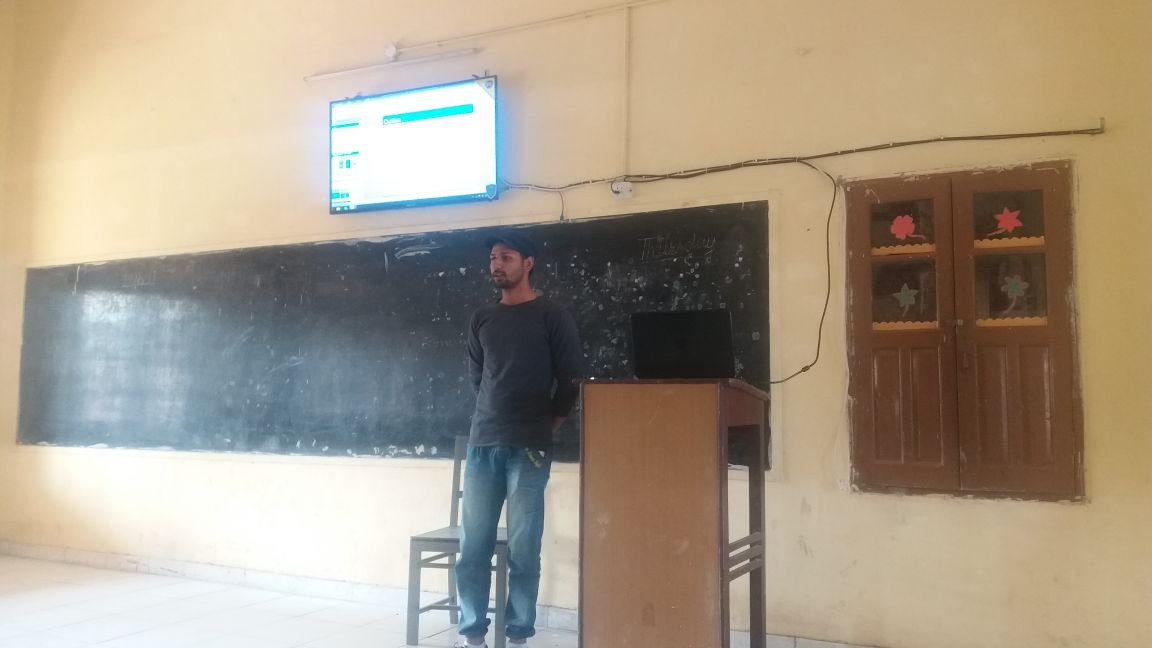 STORY WRITING AND TELLING
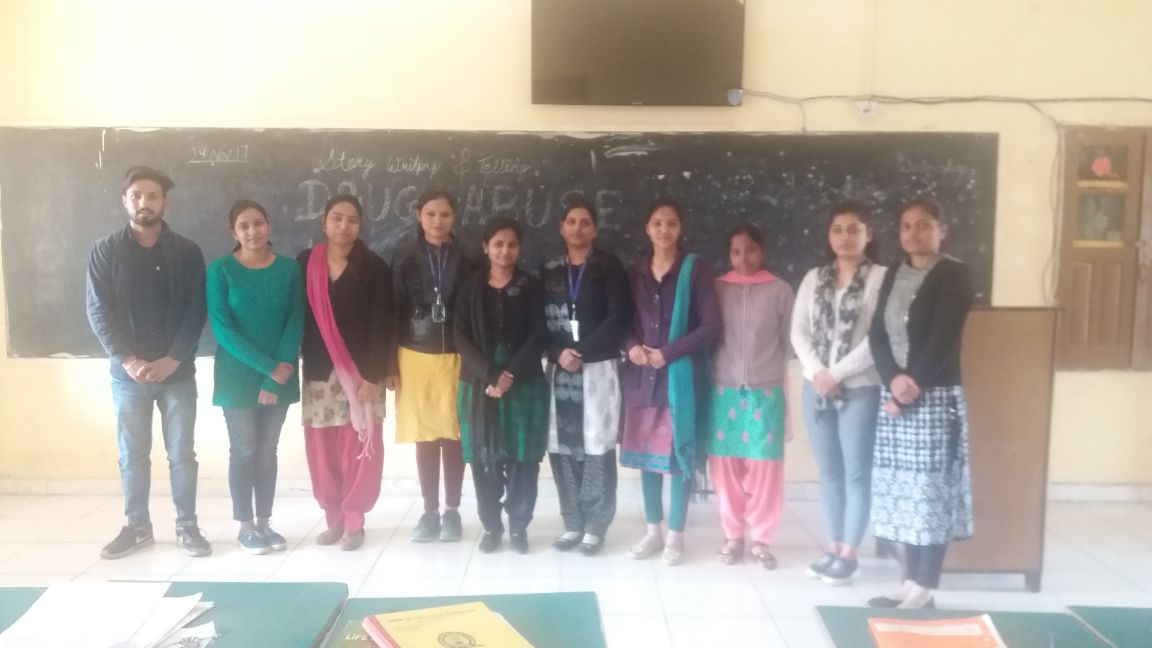 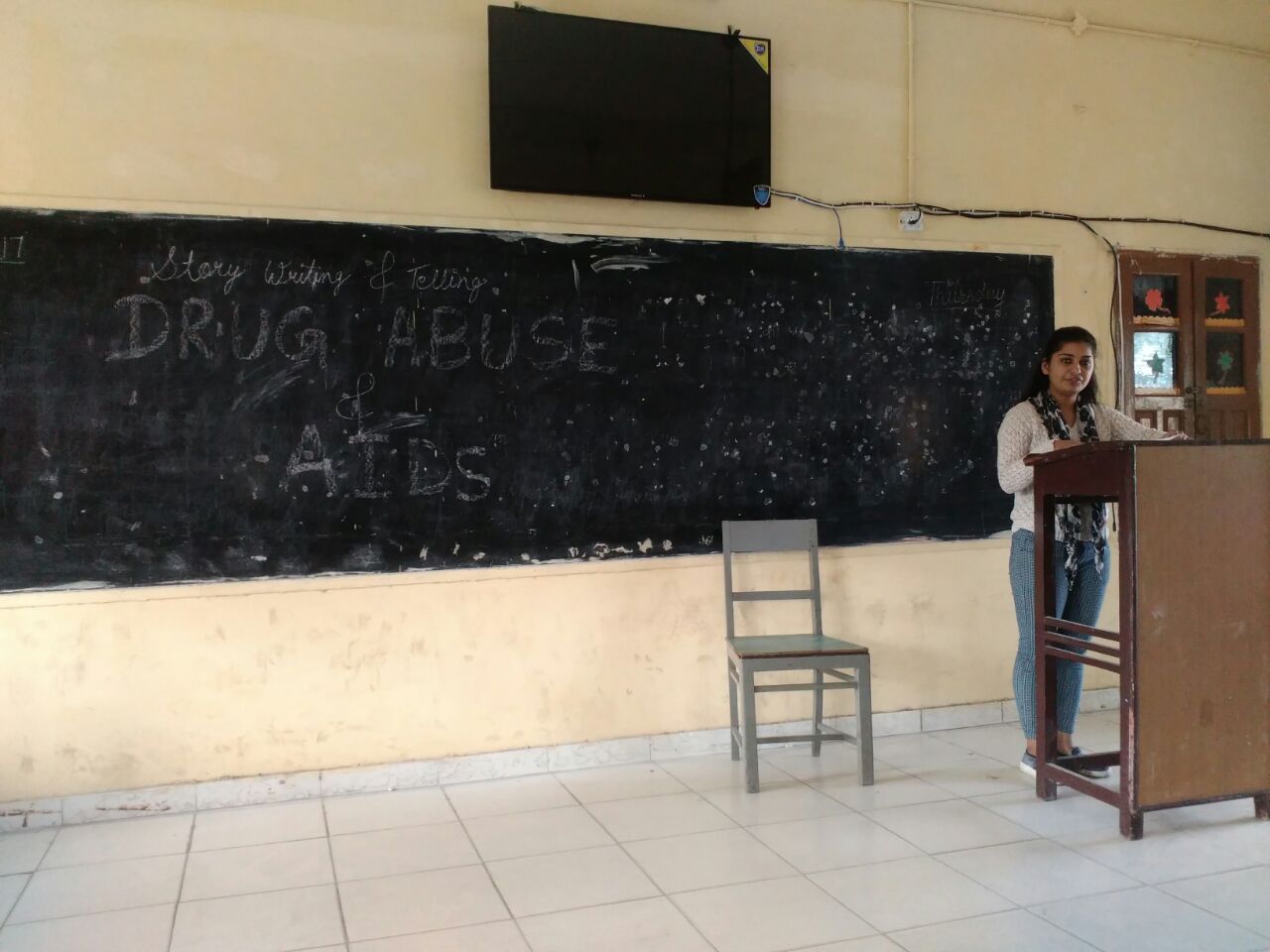 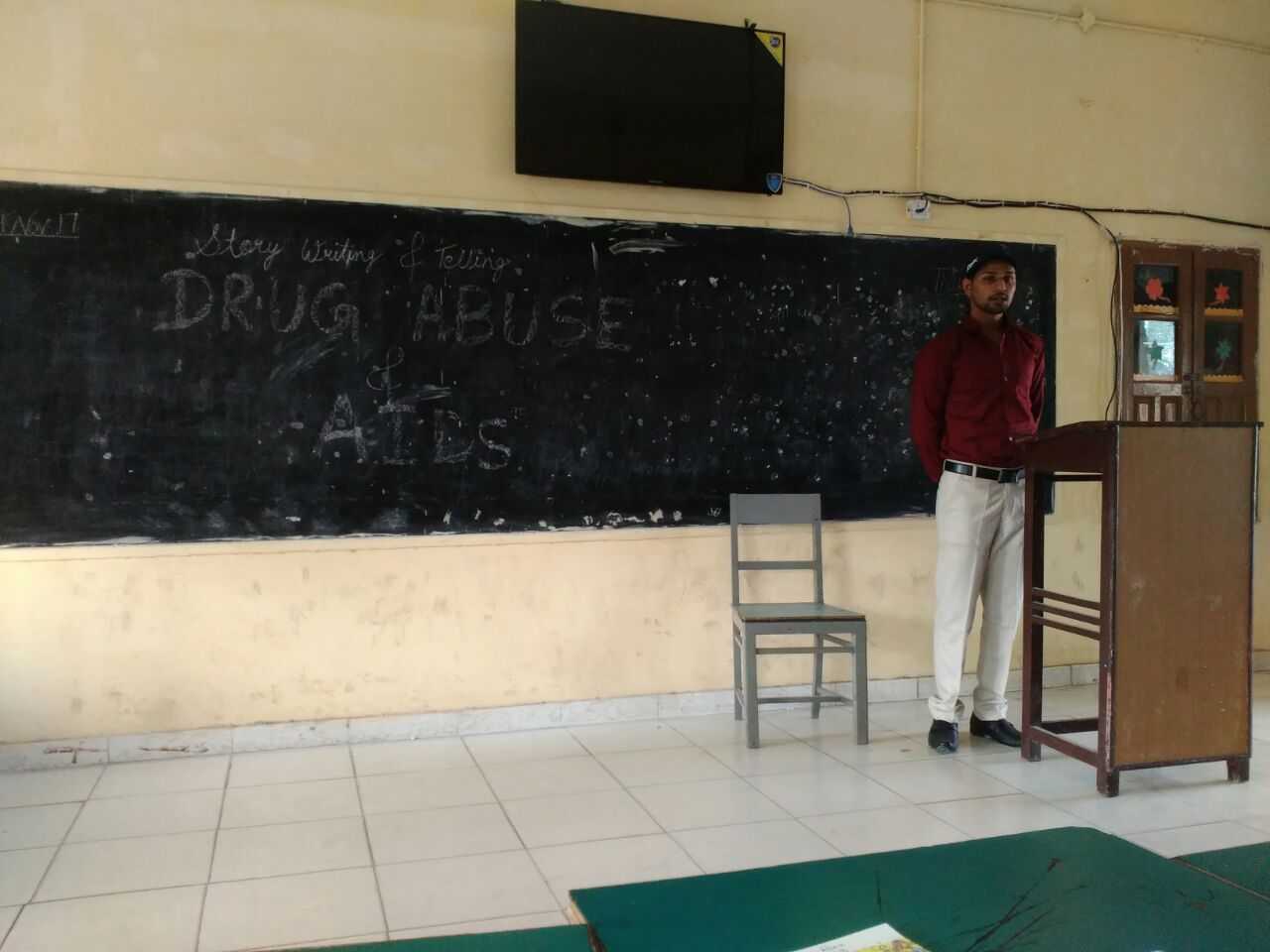 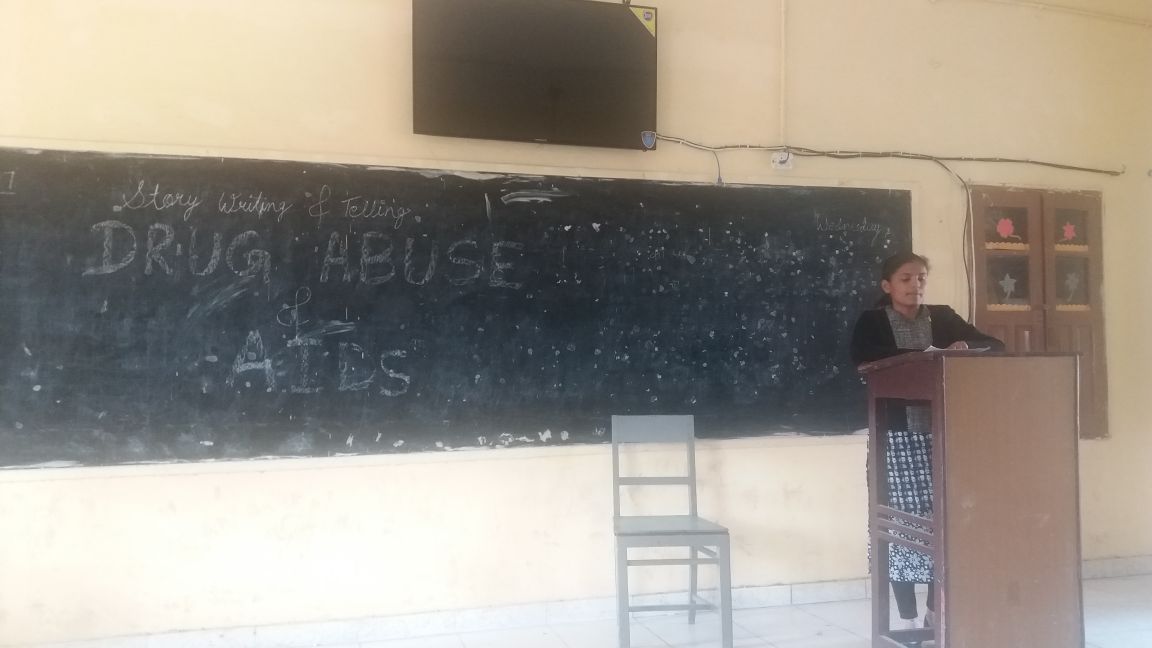 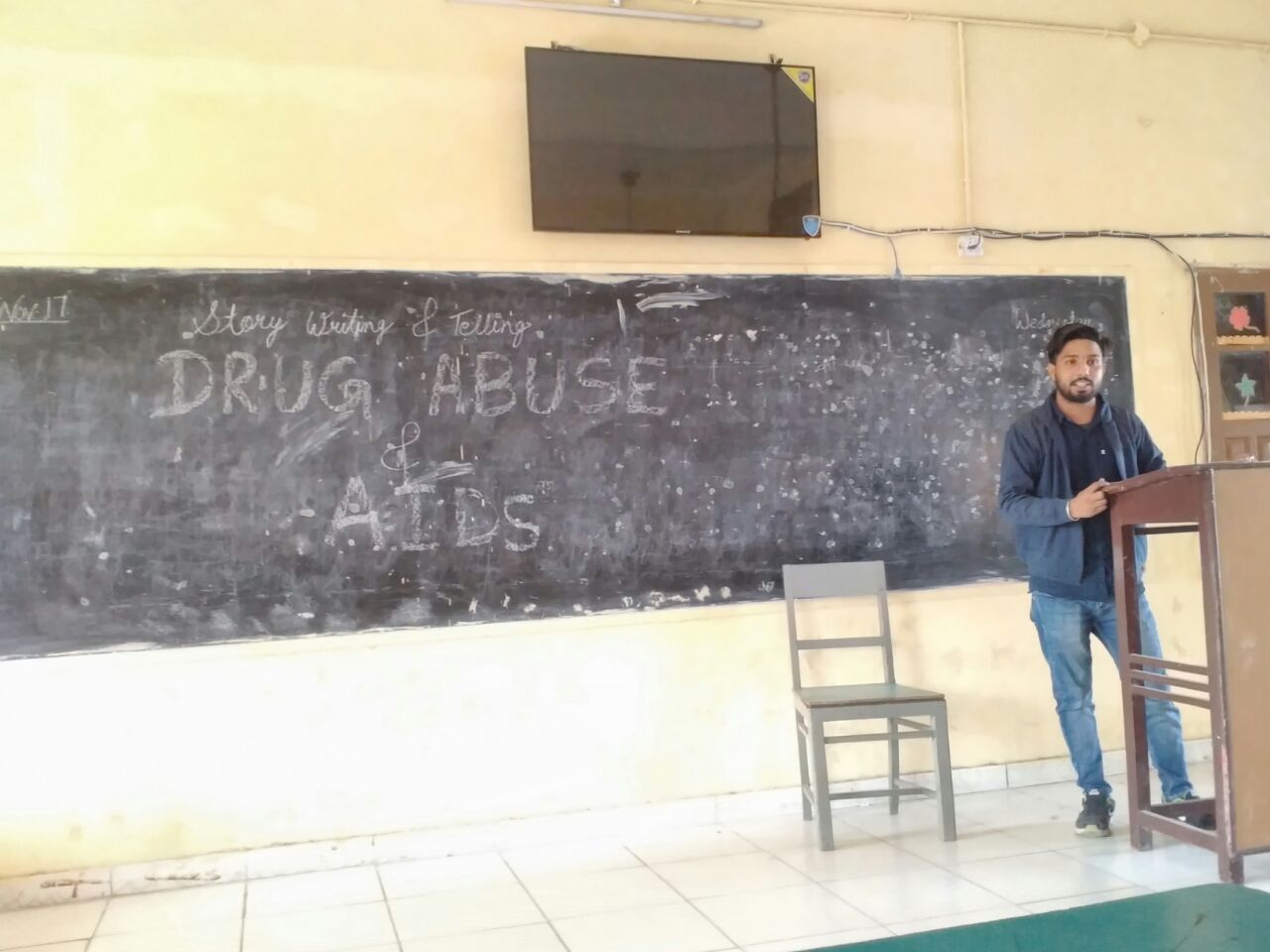 RESULTS
1. POSTER MAKING
1st- Seema (17187)
2nd- Gayatri (17067)
3rd- Neha (17083)
2. SLOGAN WRITING
1st- Kamalpreet Kaur (17059)
2nd- Gayatri (17067)
3rd- Neha (17116)
3. POWER POINT PRESENTATION
1st- Mandeep (17076)
2nd- Jyoti (17073)
3rd- Prabha (17196)
4. STORY WRITING AND TELLING
1st- Jyoti (17073)
2nd- Niharika Mishra (17065)
3rd- Kanika (17068)
THANK YOU